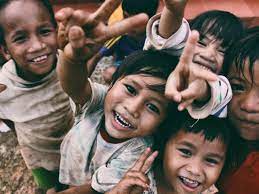 Zero Hunger and Donation
PARTICIPANTS
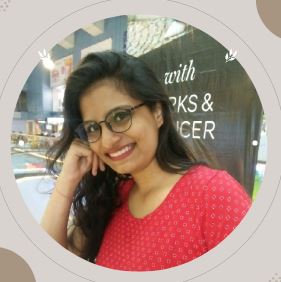 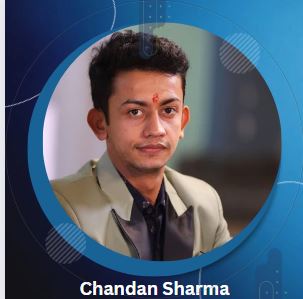 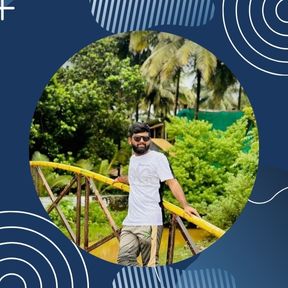 Pragati Sawant
Sai Kiran
Team    FireCodians
Logo
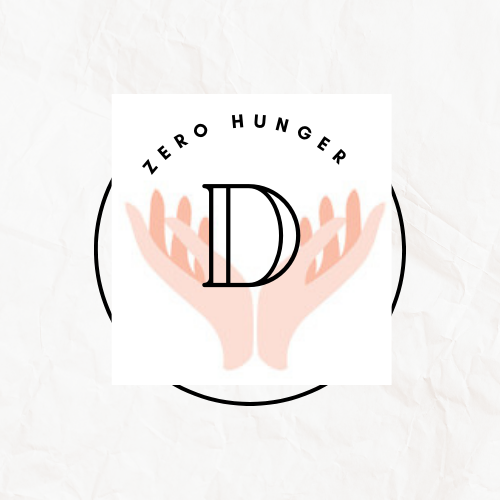 The problem
Context
Zero hunger refers to putting the numbers to zero death rates due to food not on tables

Donation refers  to donate the stationary ,clothes ,utensils which you have at your home and you not use it now and you want to declutter and wish to help by giving it to a needy.

Developers showing the direction to volunteers how the system works .

Volunteers showing the directions to the providers and receivers on  the execution part.
Problem statement
Addressing the issue of waste of food in marriages,birthday parties, and corporate functions etc ,volunteers and developers can contribute .


We choose this issue Hunger as it is an  prevailing issue which is degrading our country with unhealthing generations
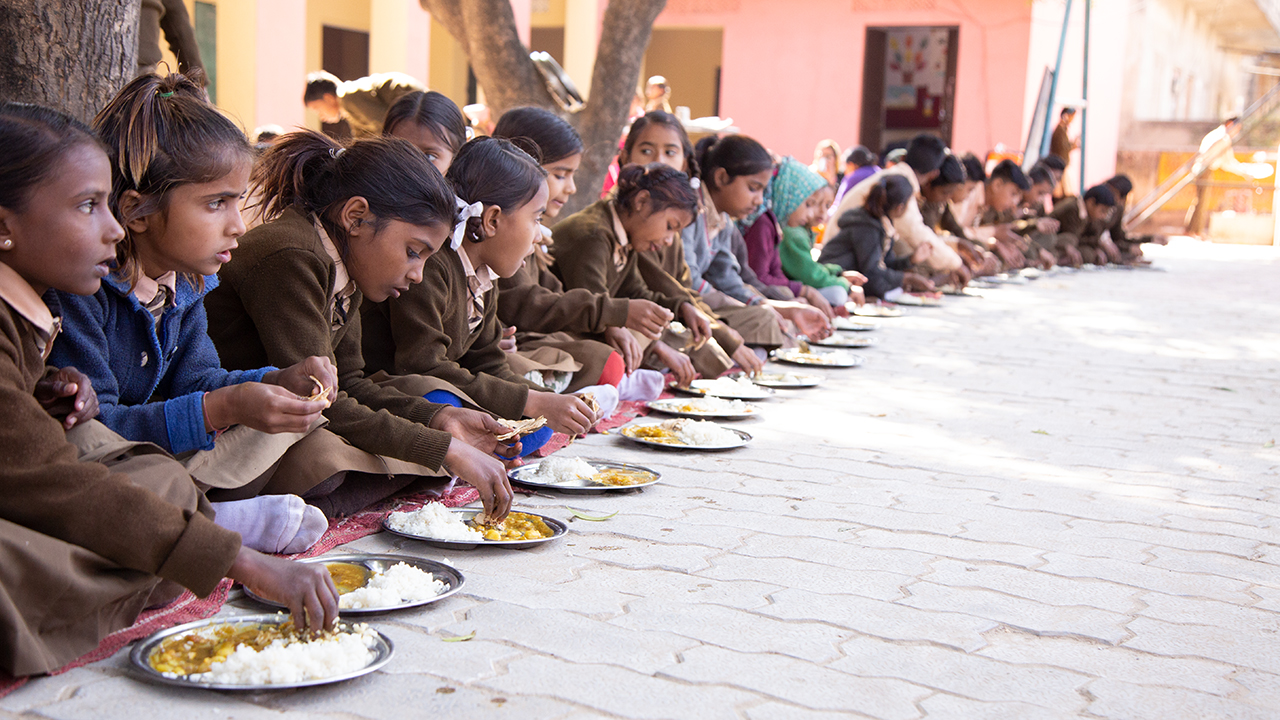 Implementation
Receivers
Providers
Hub
The provider is a person or company that provides food
Eg : Individuals ,Families, Carters, wedding parties, birthday parties etc.
Providers
The receiver is  a person or non profit companies,NGO, old age homes which takes the food and donation.
Receivers
Hub
A hub is an offline place where we have a group of volunteers tracking the records request and response.
Items
Items are the categories which are donated.
Eg;Food , clothes, Stationeries,Utensils
Provider/Receiver
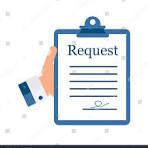 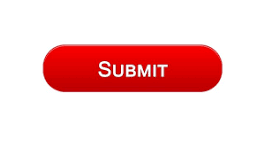 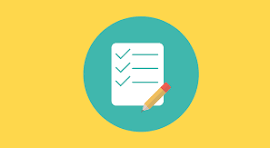 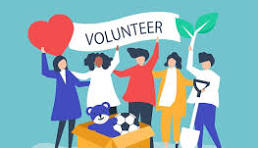 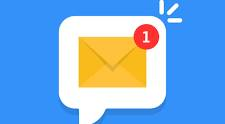 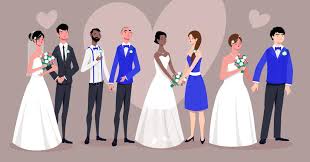 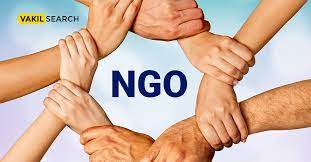 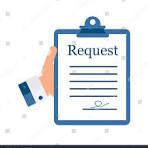 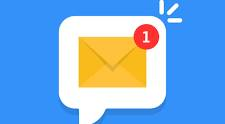 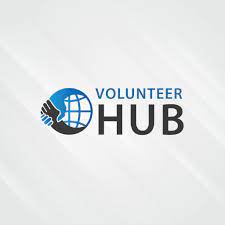 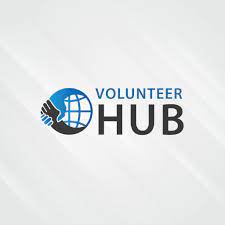 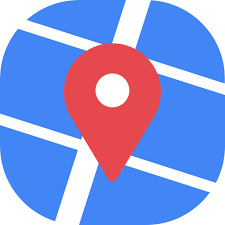 Thank You